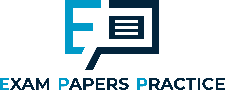 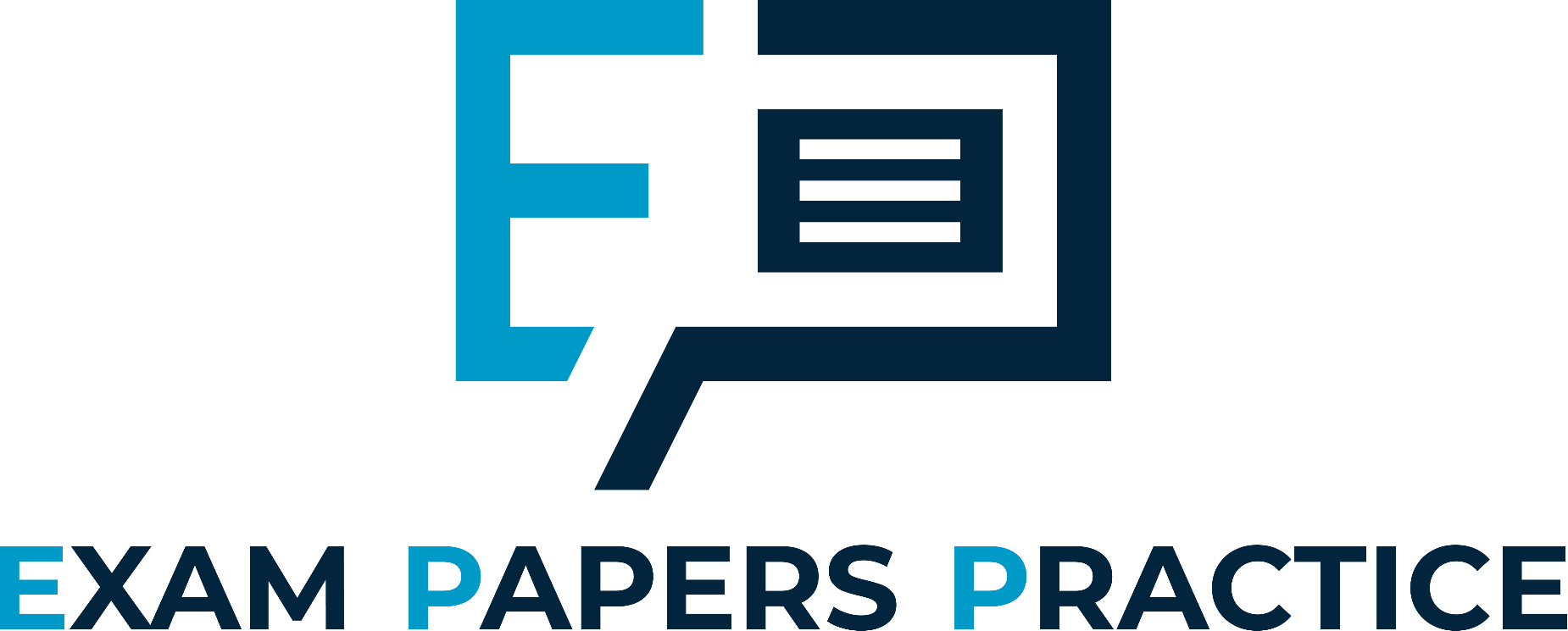 2.1.2 Methods of growth2.1 Business growth and competitive advantage
For more help, please visit www.exampaperspractice.co.uk
© 2025 Exams Papers Practice. All Rights Reserved
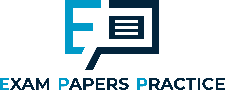 Recall Task
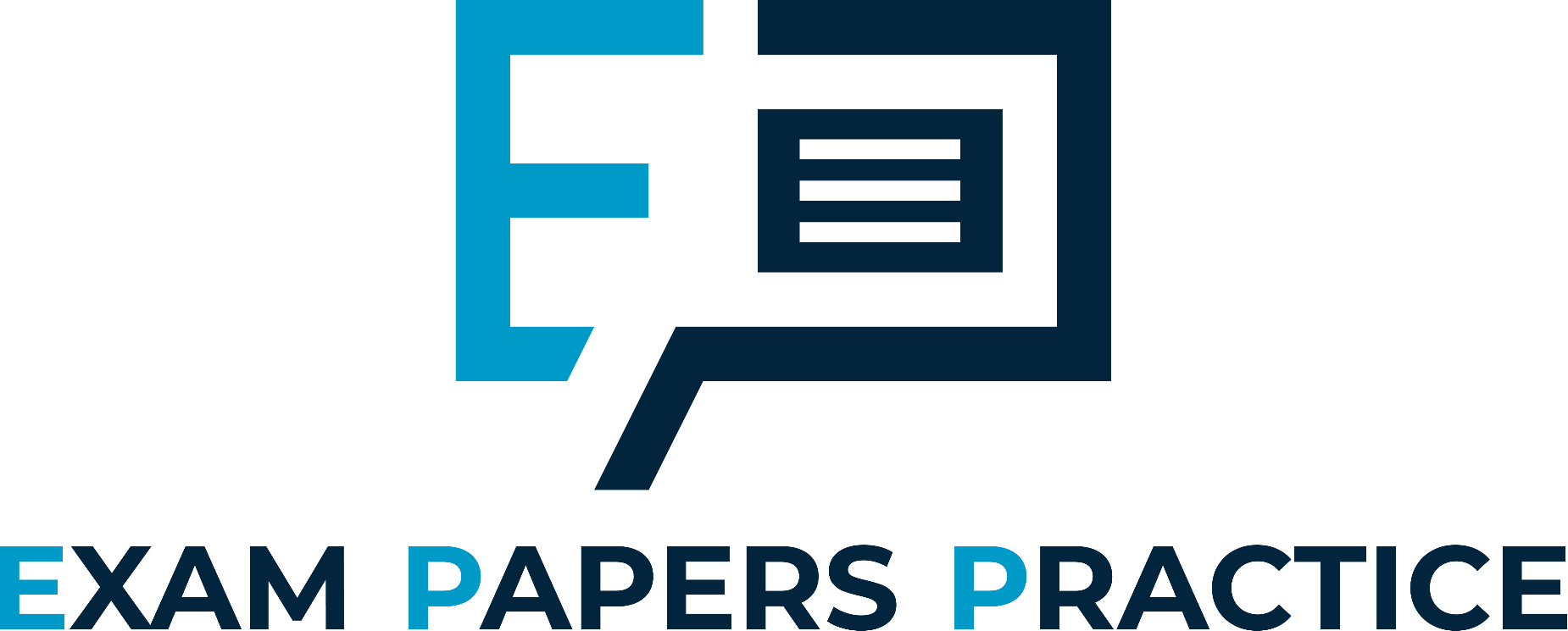 What is meant by the term economies of scale?




Briefly explain how 2 economies of scale help a business become more competitive.



What is meant by the term diseconomies of scale?



Briefly analyse how communication and coordination problems can lead to rising average costs.
For more help, please visit www.exampaperspractice.co.uk
© 2025 Exams Papers Practice. All Rights Reserved
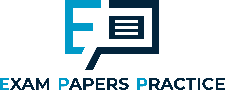 Starter
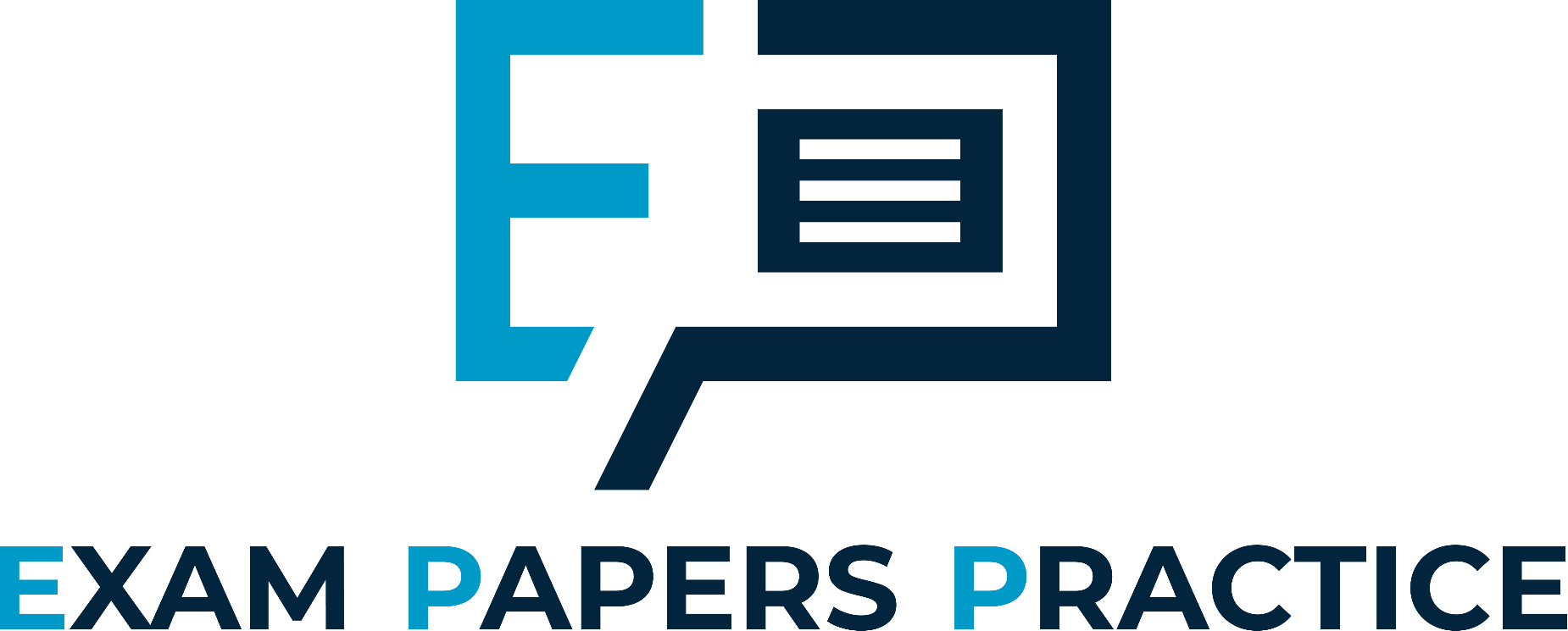 Write down three businesses that have completed takeovers?


Explain what is meant by the term merger and use an example.
For more help, please visit www.exampaperspractice.co.uk
© 2025 Exams Papers Practice. All Rights Reserved
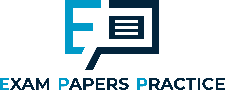 Lesson Objectives
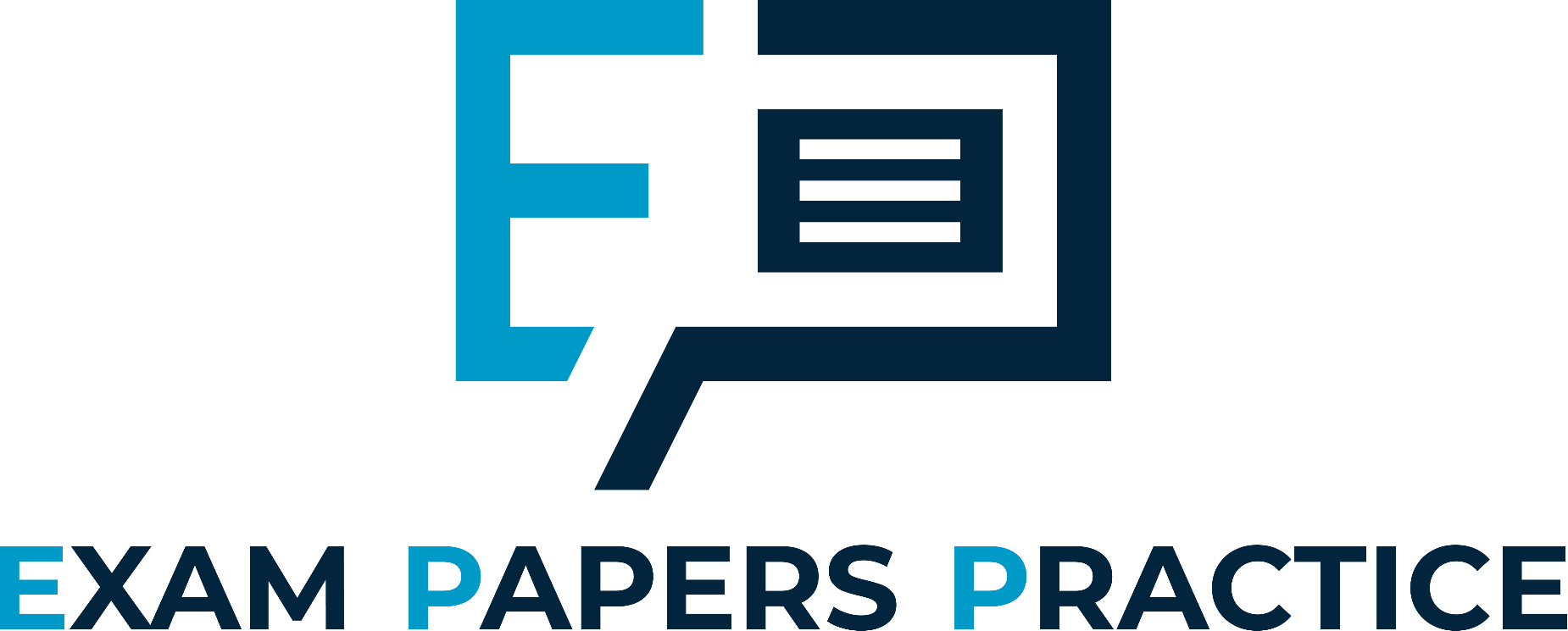 Are you able to identify the different between organic and inorganic growth?

Can you analyse the benefits of horizontal and vertical integration?

Are you able to give examples and explain the reasons for conglomerate integration?
For more help, please visit www.exampaperspractice.co.uk
© 2025 Exams Papers Practice. All Rights Reserved
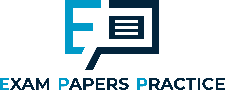 Change in organisational size
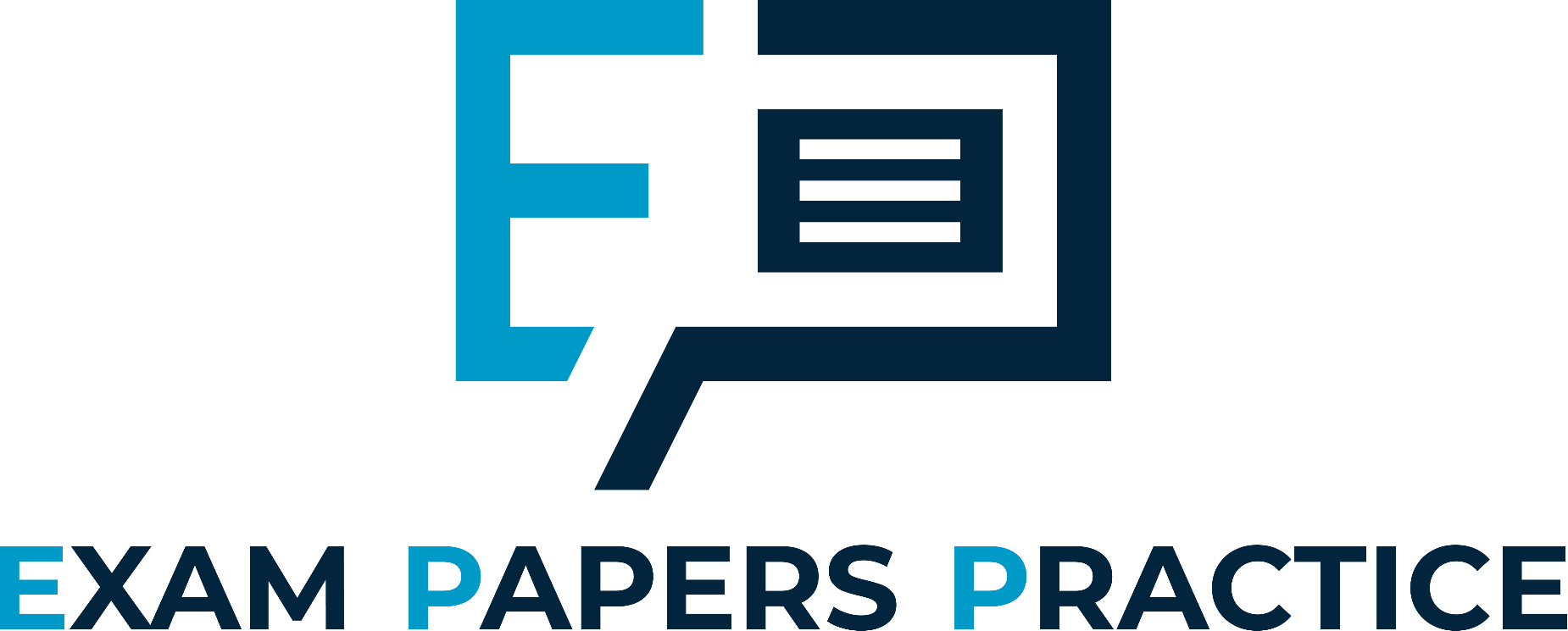 Businesses can both grow and contract
Directors may have an objective of growth, this can be achieved by:
Internal growth (Organic)
Opening new branches
New product development including diversification
External growth (Inorganic)
Mergers and takeovers
For more help, please visit www.exampaperspractice.co.uk
© 2025 Exams Papers Practice. All Rights Reserved
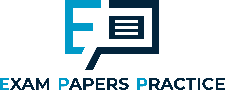 How Firms Grow
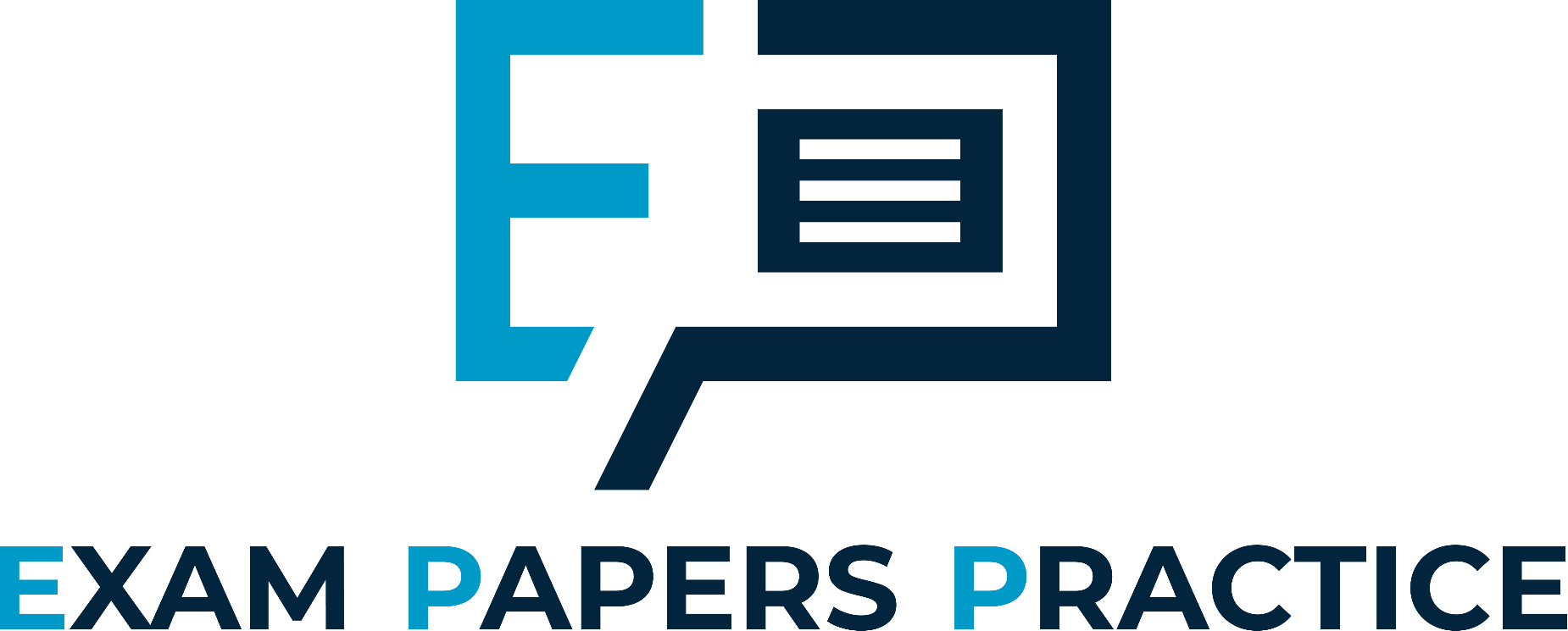 Businesses can both grow and contract.
Directors may have an objective of growth which can be achieved by:
Internal growth (organic) e.g. opening new branches or new product development
External growth e.g. mergers and takeovers
An objective of cost minimisation however may require the business to contract, this can be achieved by:
Internal contraction e.g. delayering or closing down unprofitable elements of the firm
External contraction e.g. selling off elements of the business
For more help, please visit www.exampaperspractice.co.uk
© 2025 Exams Papers Practice. All Rights Reserved
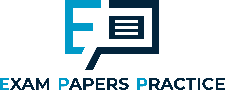 Activity 1
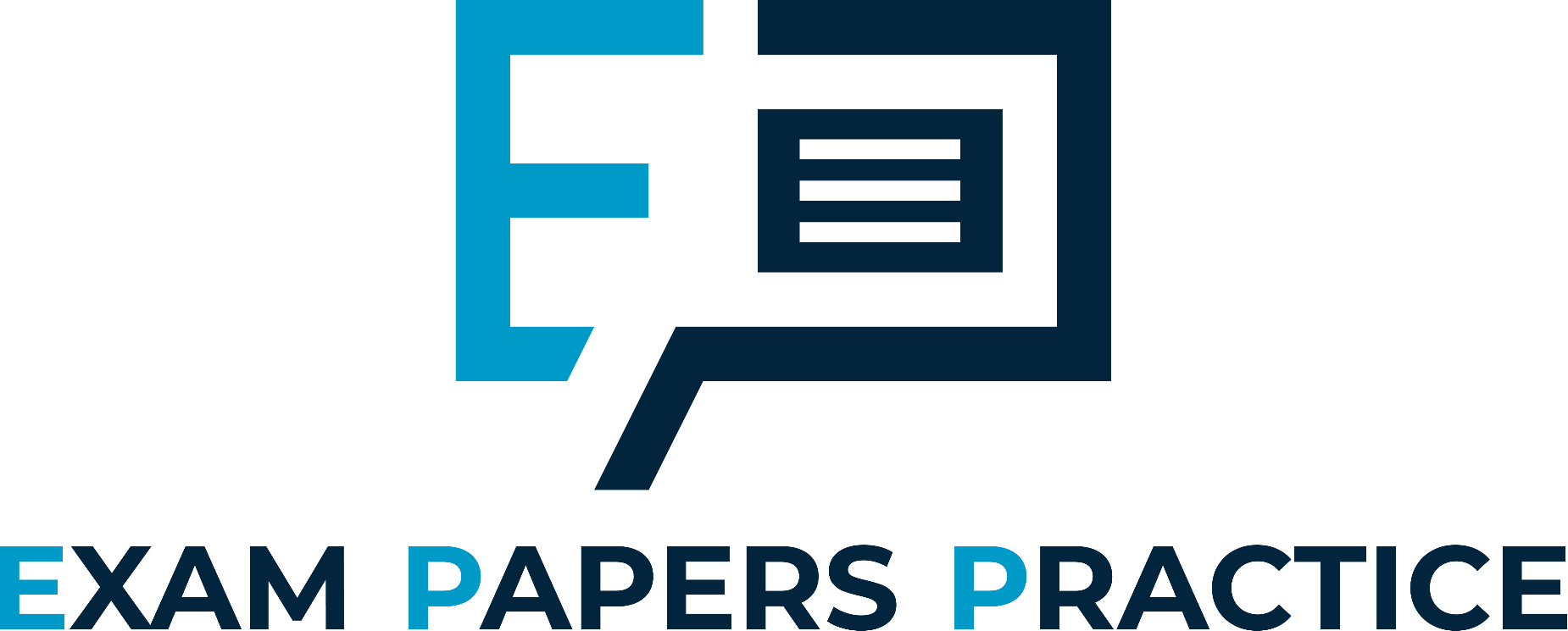 Explain the difference between internal and external growth.


Using a PEEL paragraph, why may firms complete external contractions.


Challenge:
Using an example from a business, explain the concept of delayering.
For more help, please visit www.exampaperspractice.co.uk
© 2025 Exams Papers Practice. All Rights Reserved
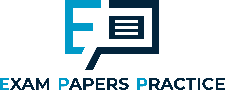 Why Firms Grow
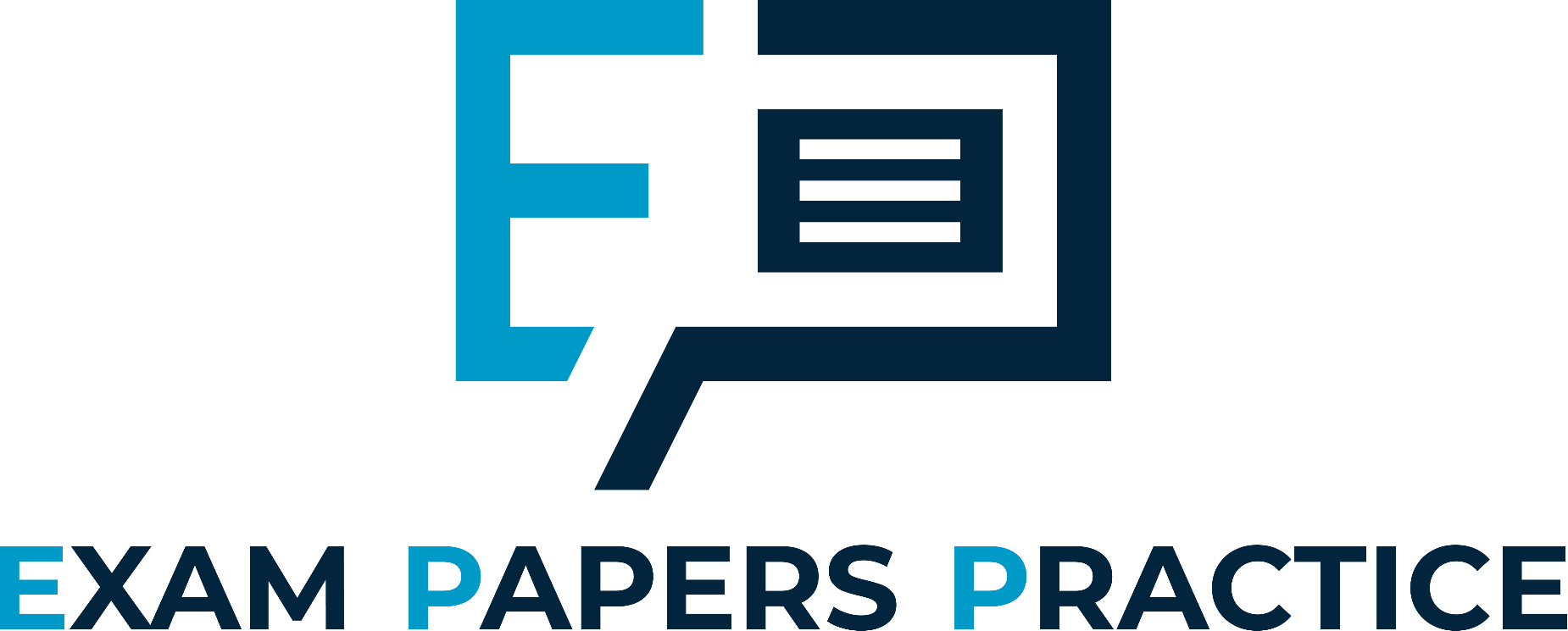 Firms grow for a number of reasons:
To meet objectives such as gaining market share or increasing shareholder value
Respond to external forces such as technological advancements, political and legal change or changes in consumer demand
Respond to internal forces e.g. employee pressure, owners’ power
Gain competitive advantage e.g. economies of scale, market development
For more help, please visit www.exampaperspractice.co.uk
© 2025 Exams Papers Practice. All Rights Reserved
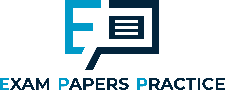 Organic growth
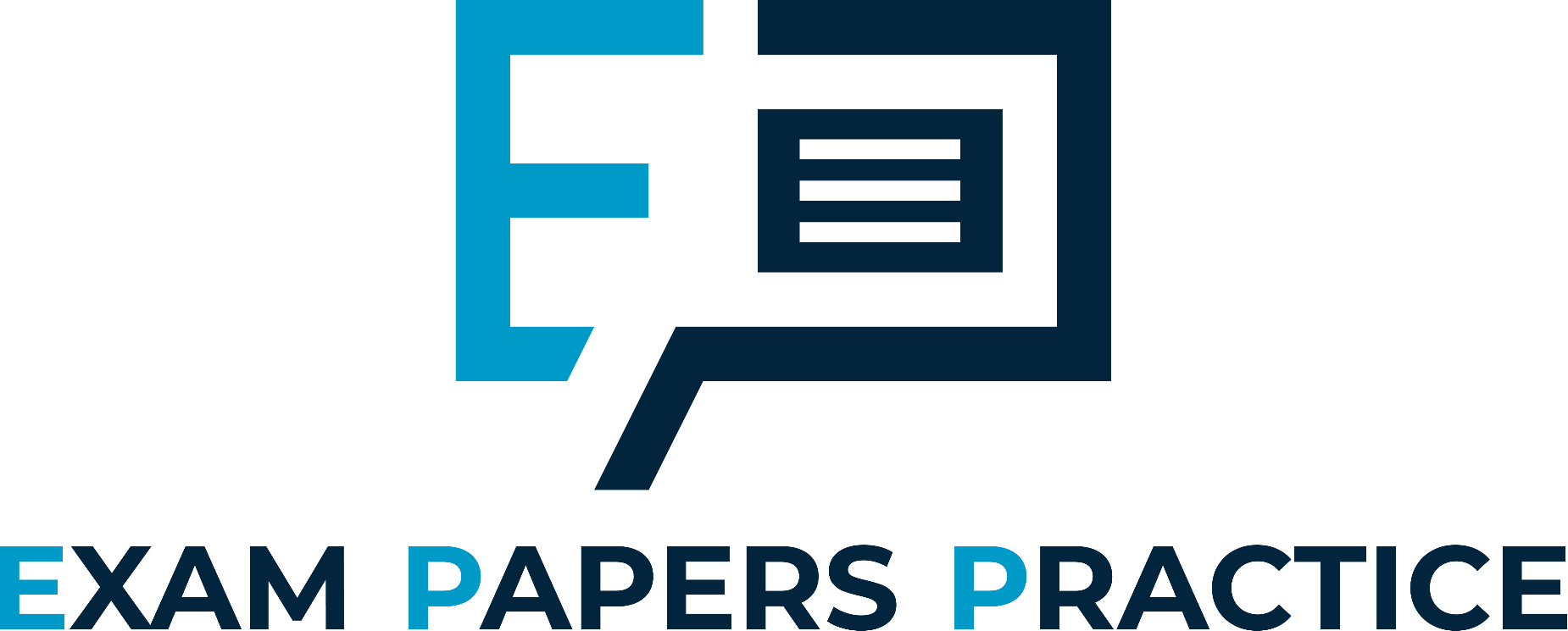 Internal or organic growth occurs when a business expands in size by opening new stores, branches, functions or plants
This may be achieved within the UK or on a multinational scale
Can be time consuming but is a relatively low risk strategy
Control is easier to maintain
For more help, please visit www.exampaperspractice.co.uk
© 2025 Exams Papers Practice. All Rights Reserved
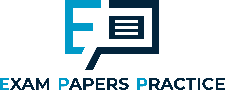 Inorganic growth
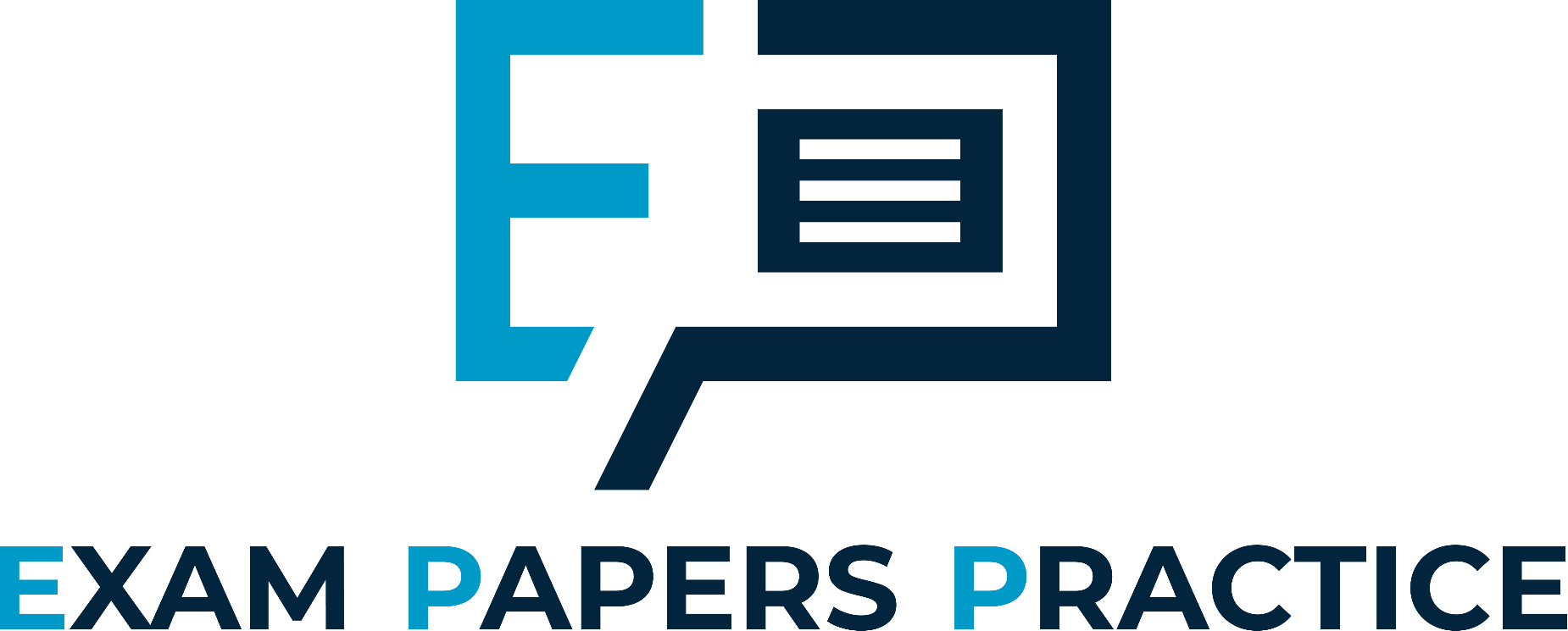 Integration
The bringing together of two or more firms
Merger
When two or more firms agree to become integrated to form one firm under joint ownership 
An agreement
Takeover
When one firm gains control over another and becomes the owner, can be achieved by buying 51% of the shares
Can be hostile
AB
A
B
+++
+=+
A
A
B
+++
+=+
For more help, please visit www.exampaperspractice.co.uk
© 2025 Exams Papers Practice. All Rights Reserved
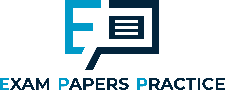 Activity 2
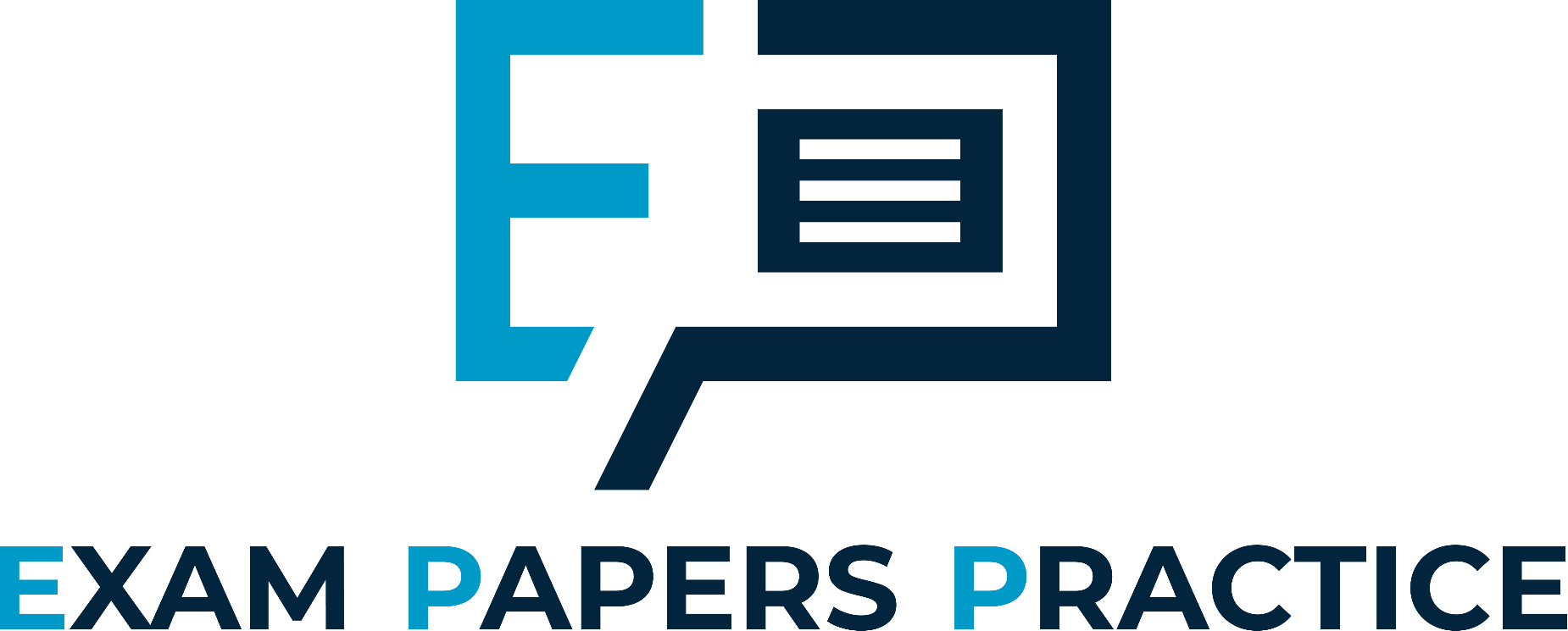 Explain the difference between the three types of inorganic growth.



Challenge:
Find examples for each type of inorganic growth and analyse whether they have been a success or failure.
For more help, please visit www.exampaperspractice.co.uk
© 2025 Exams Papers Practice. All Rights Reserved
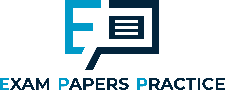 Inorganic growth
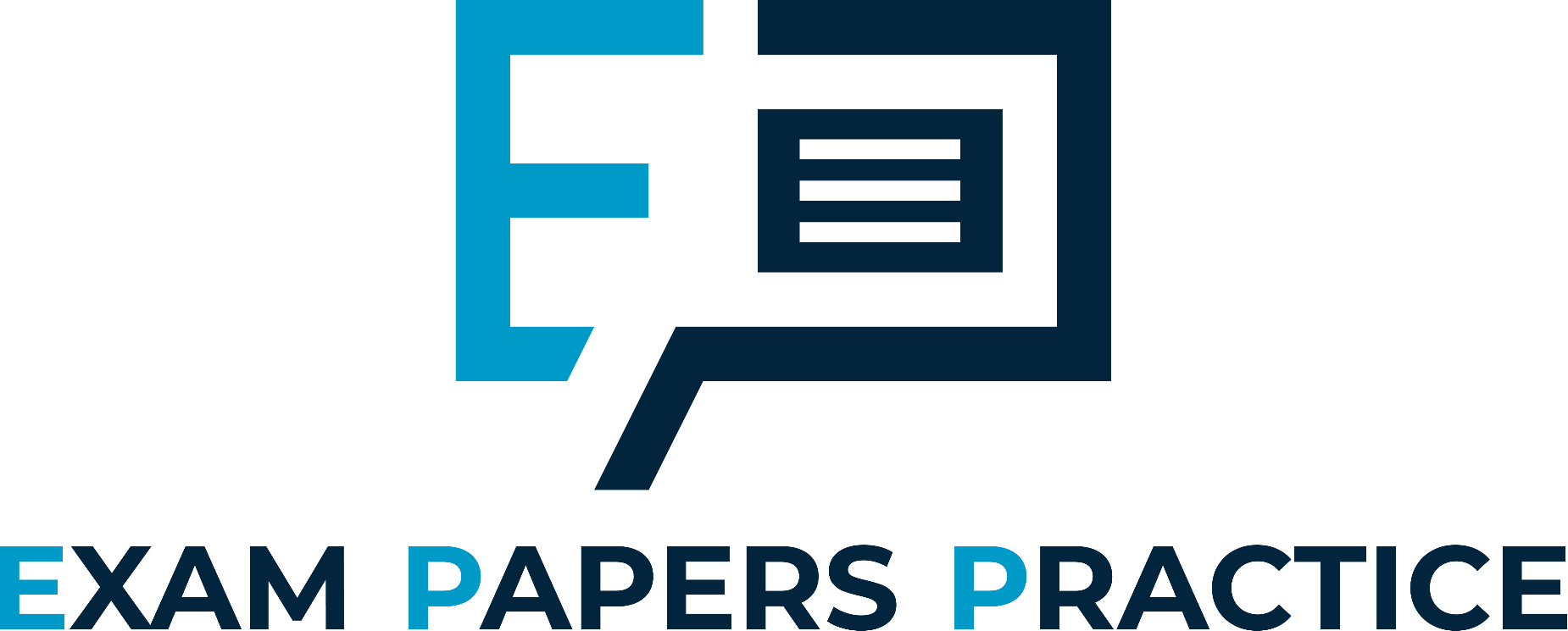 External growth through mergers and takeovers can take a number of forms:
Horizontal integration occurs when two firms at the same stage within a process integrate
2 car manufacturers
Vertical integration occurs when two firms at different stages within a process integrate
A car manufacturer merges with a tyre supplier
Conglomerate integration (also known as diversification) occurs when two unrelated firms integrate 
A car manufacturer merges with a bookstore
For more help, please visit www.exampaperspractice.co.uk
© 2025 Exams Papers Practice. All Rights Reserved
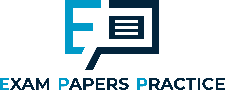 Growth through mergers and takeovers
Start of process e.g. raw material
VERTICAL
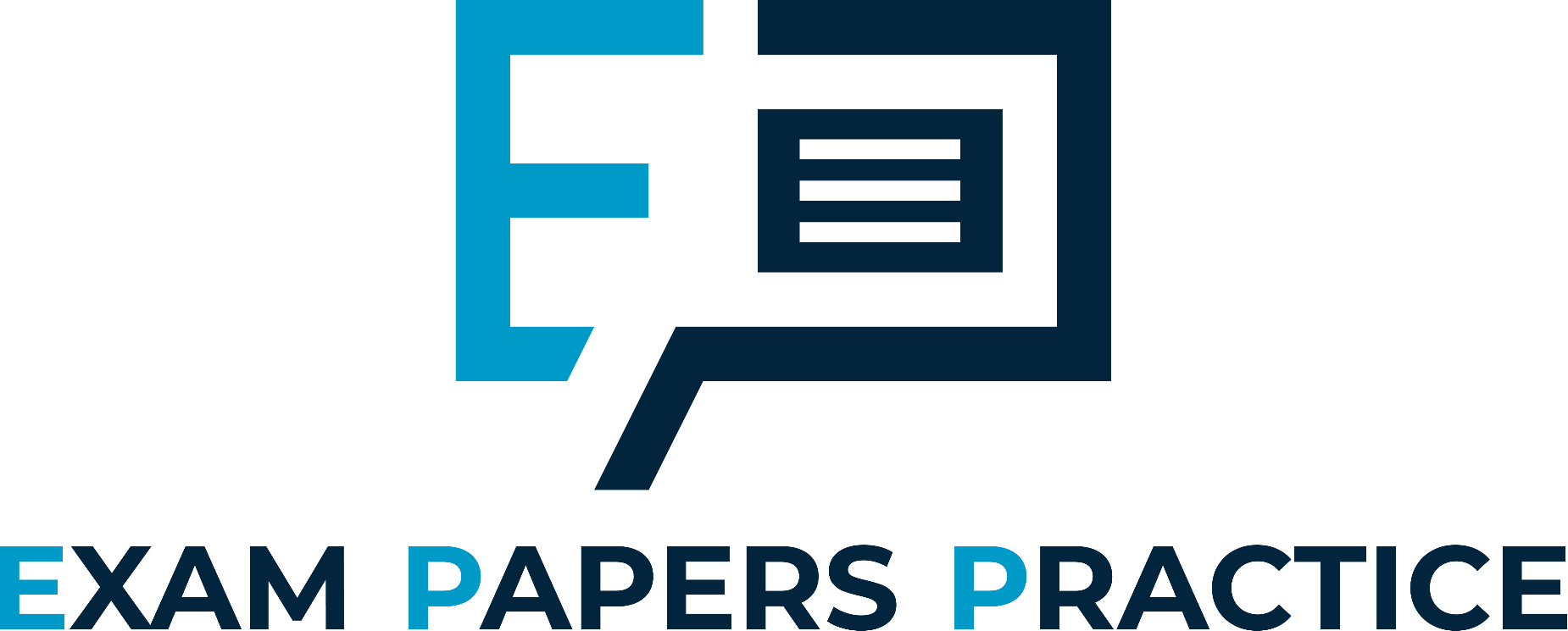 Backward Vertical
DIVERSIFICATION
Unrelated business
HORIZONTAL
SAME STAGE IN THE PROCESS
DIFFERENT STAGES IN THE PROCESS
Forward Vertical
End of process e.g. retailer
For more help, please visit www.exampaperspractice.co.uk
© 2025 Exams Papers Practice. All Rights Reserved
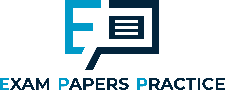 Activity 2
Complete the diagram below based on the assumption that Aldi wants to expand through inorganic growth
Start of process e.g. raw material
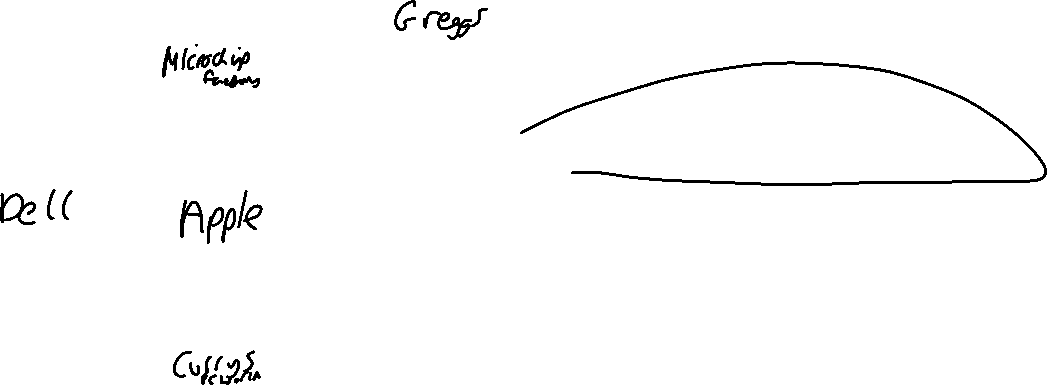 Task:

Analyse the potential conflicts that could occur within this growth.
End of process e.g. retailer
For more help, please visit www.exampaperspractice.co.uk
© 2025 Exams Papers Practice. All Rights Reserved
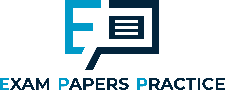 Reasons for inorganic growth
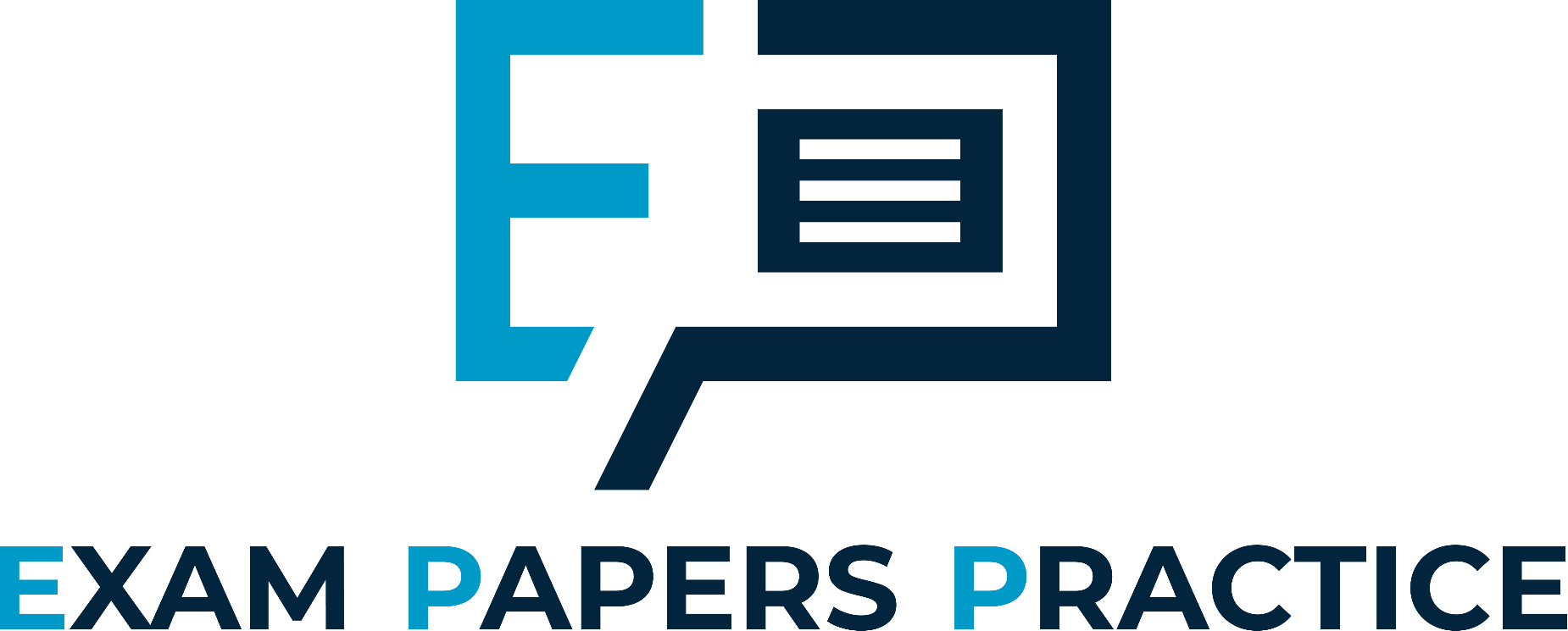 Secure supplier
 Secure outlet
 Gain foothold
 Benefit from expertise
 Brand recognition
 Synergy
2 + 2 = 5
That two firms joined together will be able to achieve more than the sum of the two firms operating separately
Achieve corporate objectives
For more help, please visit www.exampaperspractice.co.uk
© 2025 Exams Papers Practice. All Rights Reserved
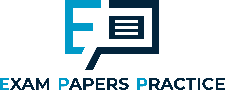 Plenary
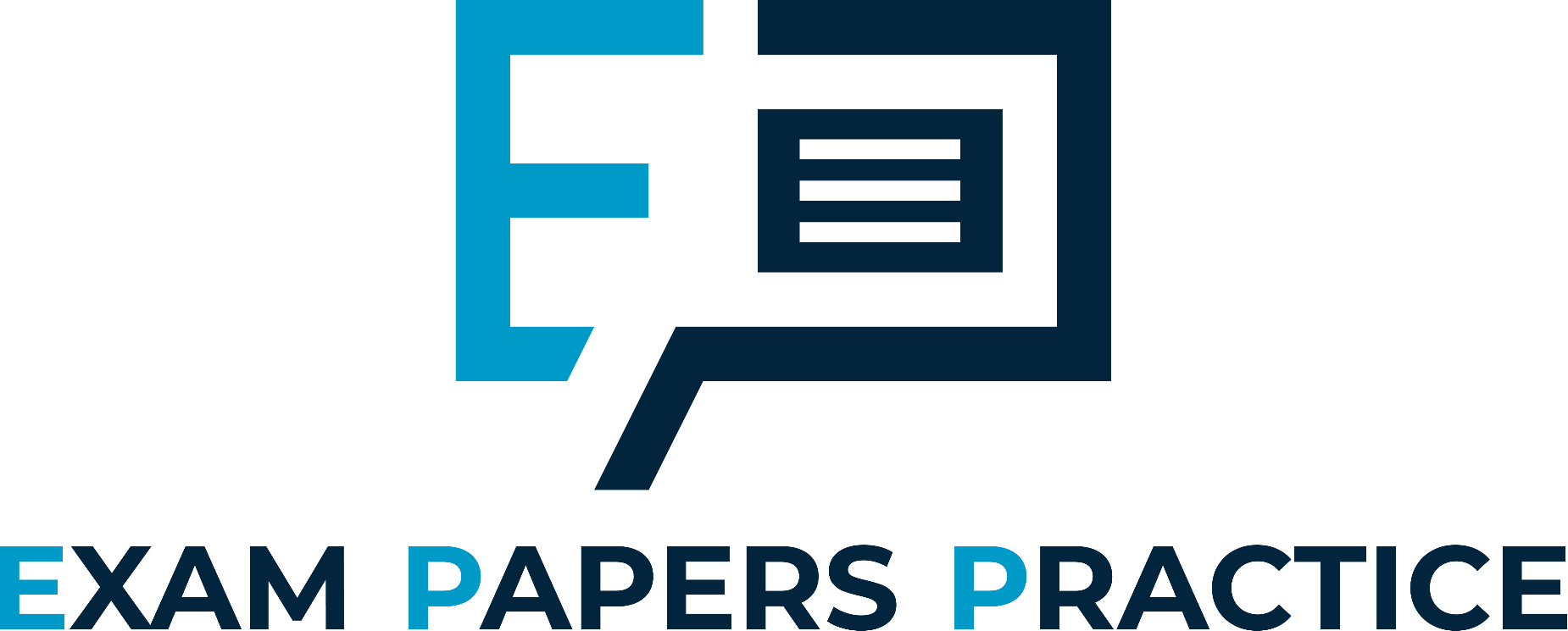 Name one key term you’ve learnt.


Name one key term you need to revise.


How do we achieve internal growth?


Explain the terms horizontal integration and vertical integration?


What is meant by gaining a competitive advantage?
For more help, please visit www.exampaperspractice.co.uk
© 2025 Exams Papers Practice. All Rights Reserved
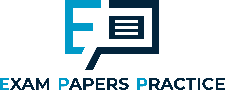 Home Learning
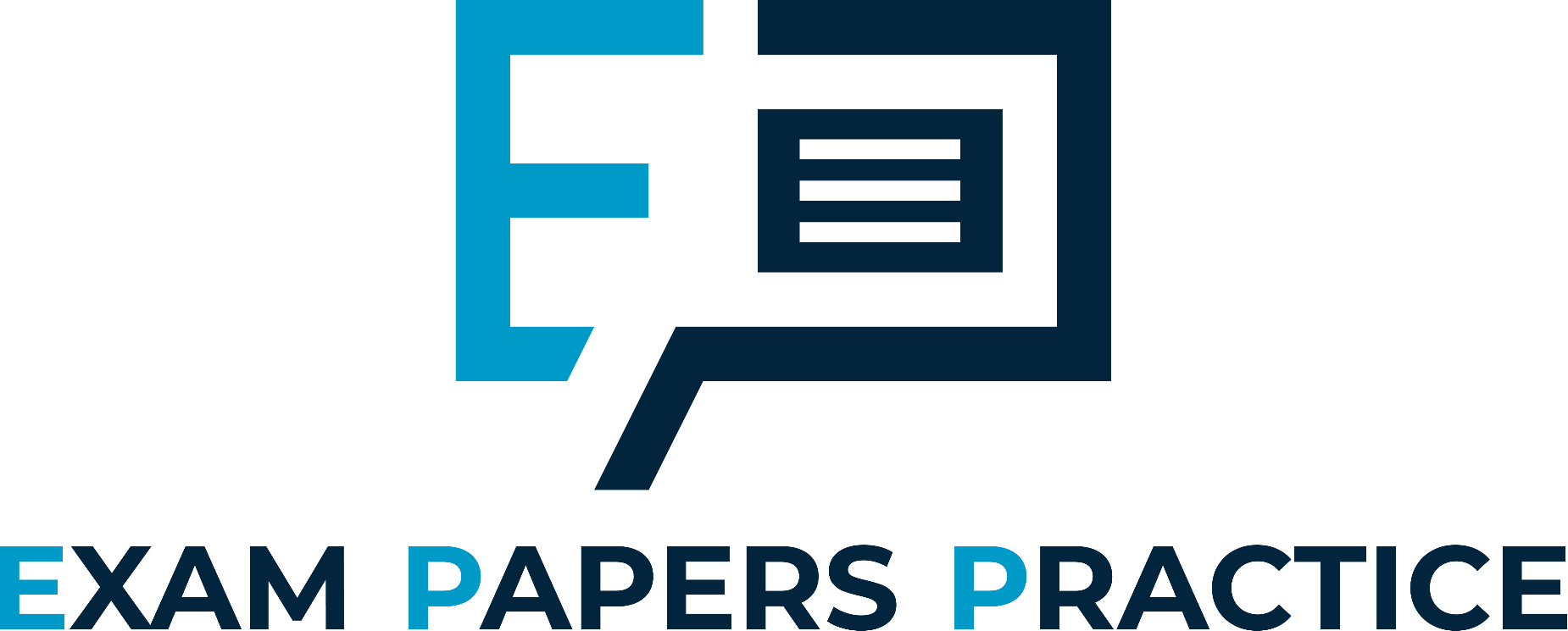 https://businesscasestudies.co.uk/growth-through-well-planned-investment/
For more help, please visit www.exampaperspractice.co.uk
© 2025 Exams Papers Practice. All Rights Reserved